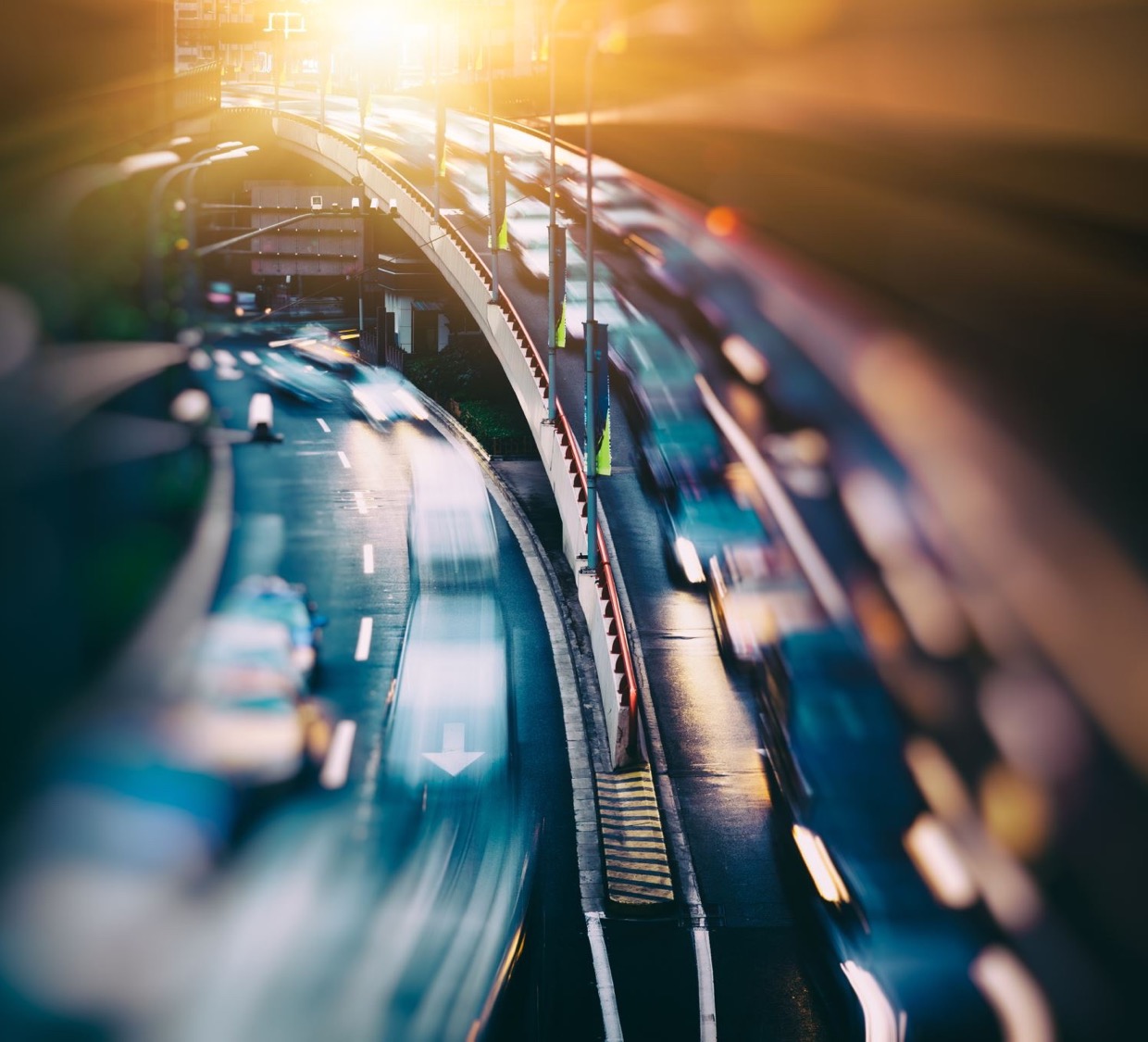 Roadmap for Electric Transportation
Realize benefits of electrified transportation for state residents
2
Action plan for electrification of transportation
3
PLAN YOUR DESTINATION
4
Plan your destination
5
Establish EV goals and timelines
6
Create state EV policy plans
7
Electrify state fleets
8
Track and evaluate progress
9
Plan for transportation funding sources
10
Drive Investment with Incentives
11
Four types of financial incentives
12
Best practices for structuring financial incentives
13
Apply incentives at the point of purchase
14
Be transparent
15
Make incentive programs durable
16
Nonfinancial incentives
17
REMOVE ROADBLOCKS
18
Consumer roadblock concerns
19
How to remove roadblocks
20
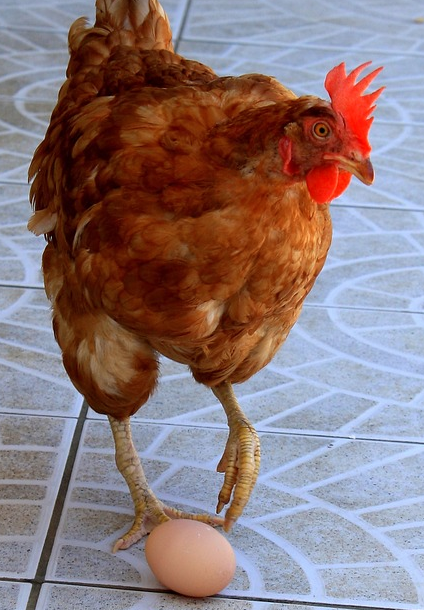 We need infrastructure for people to buy cars, but need lots of electric vehicles for infrastructure to be built
21
Ensure building codes provide for an electrified future
Single-family homes
Multiunit dwellings
Rentals
22
Benefit all of society with electrification
Legislative actions can include:
Engage diverse stakeholders in planning
Require studies to fill information gaps
Identify barriers and develop solutions that deliver on inclusivity goals
Ensure electrified transport is accessible to all regardless of economic or geographic circumstances
23
EMPOWER REGULATORS
24
Steps to empower regulators
25
Clarify role of utility
Utility as facilitator: The utility treats EV charging like any other potential load
 Utility as enabler: The utility deploys additional infrastructure to build out capacity in key areas — also called the make-ready option
 Utility as manager: The utility manages the charging operation to better integrate charging with grid capabilities and grid needs
 Utility as provider (may include manager role): The utility delivers electric service to the charging equipment, which the utility owns and is able to earn a return on, and the utility provides charging services
26
27
Integrated planning process considerations
State legislators may want to consider:
Whether an existing planning process, such as an integrated resource plan, considers all existing resources
Whether the requirement should be solely on electric utilities or electric distribution companies
Whether other state agencies should be involved in the planning process
The length of the planning horizon required (typically 10 to 20 years)
28
Further integrated planning considerations
29
Ensuring the implementation of dynamic rate design is one of the most important directions state legislation can provide
30
Ensure smart rate design for EVs
31
Critical rate design points-1-
32
Critical rate design points-2-
33
Consider performance-based regulatory tools for EV programs
Check if the public utility commission has the authority to apply performance-based rewards and penalties to utilities
Consider a performance-based regulation program to incentivize state goals, which can include:
 Customer engagement and empowerment
 Environmental outcomes
 Cost-effectiveness
34
Legislative action is necessaryto realize these benefits
35
Reference
This PowerPoint file was prepared by the Regulatory Assistance Project (RAP)®, which is an independent, non-partisan, non-governmental organization dedicated to accelerating the transition to a clean, reliable and efficient energy future.

This presentation is part of the Roadmap for Electric Transportation legislative kit:www.raponline.org/EV-roadmap
36